Planning for a QAD EE Upgrade
March 21st, 2016
Midwest Users Group
Goals of this Presentation
Discuss Sample Upgrade Timeline (Phases & Deliverables)
Impact on Financial Organization
Review People, Process, Technology Drivers & Considerations
Provide Review of EE Upgrade Options & Approaches
Review Construct of EE Upgrade Plan
Bottom Line
Heaviest Functional Resource Impact of an EE Upgrade is on Accounting Organizations.
The EE Financial Software in General Ledger,  Accounts Payable, Accounts Receivable and Banking Requires Business Process Design to implement and efficiently use this new Software.
Scope of this Implementation effort will include at a minimum:
General Ledger  and Reporting
Accounts Payable and Banking (entire module around in/out cash)
Accounts Receivable and Banking (entire module around in/out cash)
Sample EE Upgrade - Phases and Deliverables
Phase 6
Launch
End User Training Plan
End User Training
Data Conversion
Detailed Cutover and Support Plan
Live 2015EE Production System and Associated Systems
User Stabilization & Support
First Month End Close Support
Decommission Legacy Systems
Phase 5
Validation & Testing
User Acceptance Test (UAT) Scripts
Completed and Approved UAT
Remediation & Re-Testing
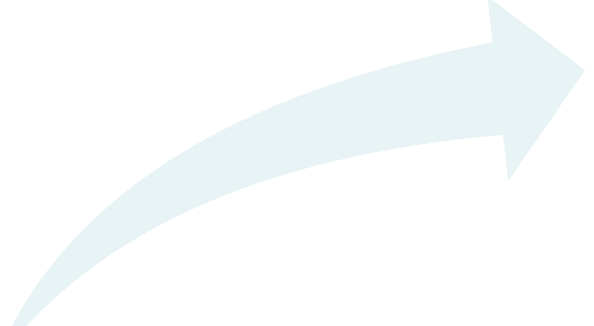 Phase 4
Development
Future State User Procedures
Completed Data Conversion Methods
Completed Development & Unit Testing
UAT Environment populated
Phase 3
Design
Future State Process Flows & Narratives
Data Conversion Checklist
Phase 2 
Installation and Training
Setup QAD EE 2015 Cloud Environments & Db Administration  
Project Kick-off
.Net and Application Training
Phase 1 
Scoping and Planning
Confirm Timeline and Cost
Complete Resource Plan
Choose QAD Core Additions
Determine Scope
Approvals -  Charter, Resource Allocations, Plan and Budget
Business Benefits
Month 1
Months 2
Months 3-4
Months 4-5
Months 5-6
Months 6-7
Project Start
People – Accounting Organization
People, Process, Technology
EE should be considered NEW financial software
All base AP, AR, GL, Fixed Asset, Budgeting, Reporting and Banking functionality has changed
The Accounting Organization will see the heaviest functional impact during the upgrade project
Six Major Areas of Focus during upgrade:
EE Financial Training
EE Financial Process Design
EE Data Conversions / Cleansing
EE Financial Report Writer Report Development
EE Financial Procedure Development
EE Financial User Acceptance Testing
People - Operations
People, Process, Technology
Unless process design required, operational functional changes are minor
Operations team focus:
Learning new .Net options / browses
Data Conversion / Cleansing
UAT Regression Testing
Process - Accounting
People, Process, Technology
Again…EE should be considered NEW financial software
To support the use of EE at a company, the components of a new implementation methodology are used:
EE Financial Training – The Project Team needs to understand the software before it can make design decisions on how the software will be used
EE Financial Process Design – The Project Team needs to define how the software will be used to support its business, including configuration.
Process - Accounting
People, Process, Technology
EE Financial Training
Base Data, GL, AP, AR, FA, Banking, Budgeting
Use of SAF Codes
Product Line
Site
Item Type
Item Group
Region
Customer Type
Supplier Type
Financial Report Writer – often done after design with separate budgeting / reporting sessions
8 to 12 days
Process - Accounting
People, Process, Technology
Sample Process Design Agenda – Base Setup Only
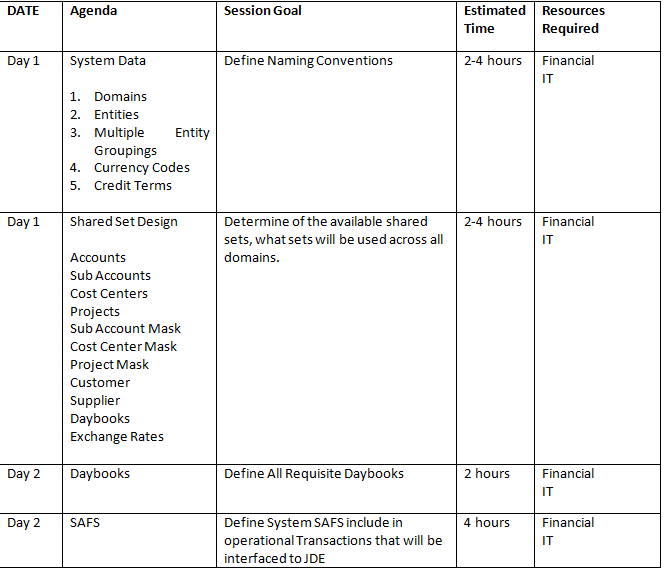 Process - Accounting
People, Process, Technology
Sample Process Design Agenda (cont:)
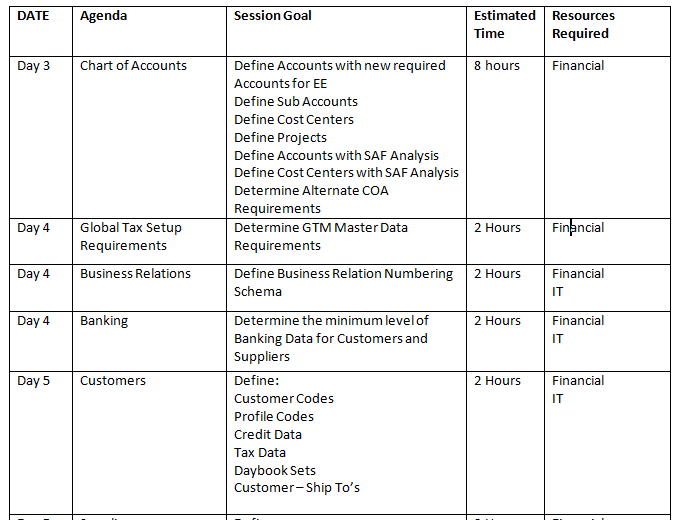 Process - Accounting
People, Process, Technology
Sample Process Design Agenda (cont:)
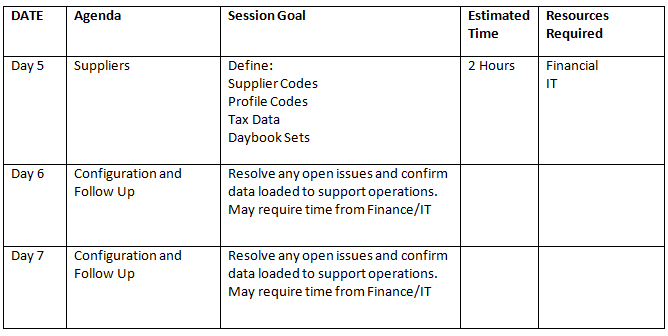 Process - Accounting
People, Process, Technology
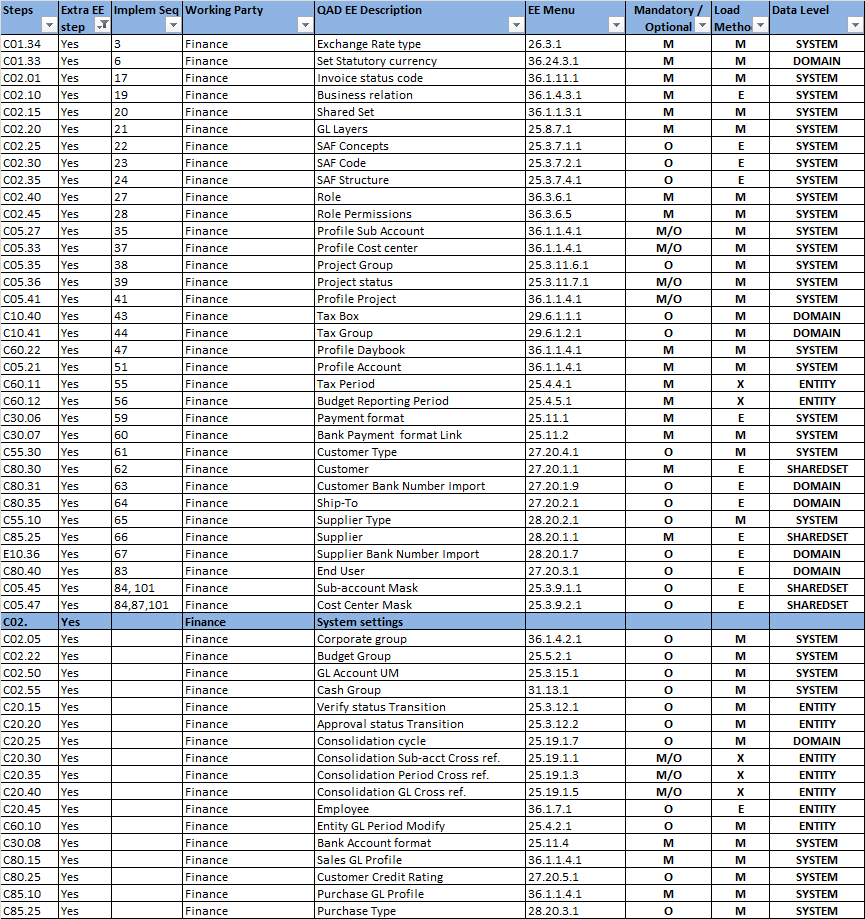 Extra EE Required Data Setup
Process - Accounting
People, Process, Technology
Base EE Financial Setup to Support Operations - 6 to 8 days
Accounts Payable Process Design - 2 to 3 days
Accounts Receivable Process Design - 2 to 3 days
Fixed Assets Process Design – 2 to 3 days
Banking Process Design – 2 to 3 days
Budgeting & Reporting w/Financial Report Writer – 2 to 3 days

Total Process Design 16 to 23 days
Key New EE / Financial Functionality
People, Process, Technology
Excel Integration
Bulk Data Load 
GL Controls
Deductions
Banking
Financial Report Writer
Technology – Excel Integration
People, Process, Technology
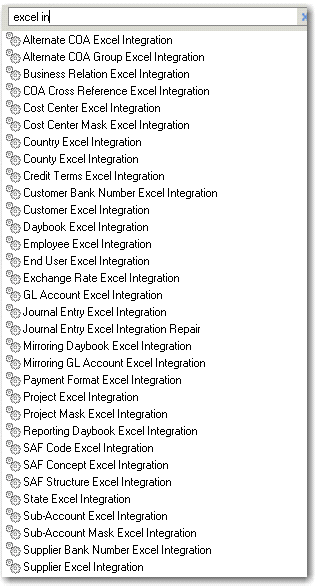 Provides ease of data loads for EE base data
Excel integration can be used to upload and update master data
eg - business relations, and SAF structures. Accounts, Subaccounts, Cost Centers, Projects, SAF’s
Journal Entries
With Excel integration, you can:
Export all records for remote maintenance. You then modify the data and re-import the saved results into QAD EE.
Create a blank template that consists of column headings for all fields in a business component, and export this template for remote maintenance. You can then create the data in the spreadsheet or load data from another application into the template for importing to the system database.
Technology – Bulk Data Load
People, Process, Technology
New way to load mass data into EE
Utility allows load of one or more files created from Excel Integration templates
Overcomes limitations of Excel integration which can stop at 300 to 500 records
Can attach multiple files and load in sequence into multiple programs
Technology – GL Controls
People, Process, Technology
Enhance General Ledger Controls enables constant submodule to general ledger balancing.
General Ledger Control Accounts for 
AP
AR 
Inventory
PO Receipts
Embedded Journal Entry Approval tools. 
Consistency Checks – verifies the integrity of the financial tables by:
Comparing GL to Submodule balancing.
Ensures that mandatory fields in financial tables are populated. 
Transaction level FX Revaluation
Technology – Deductions
People, Process, Technology
Embedded Accounts Receivable deduction management allows for deduction classification and automated write off limits.  
Define your business specific deduction categories (types)
Automated write of limits by category
Automated creation of deduction document on the customer account
Technology - Banking
People, Process, Technology
The banking module enables inbound and outbound banking transactions supporting EFT, positive pay, automated cash applications and  check clearing both at the transaction and general ledger level
Process Incoming Bank File
Create Customer Payment – payment received
Pay Customer Payment – check cleared
Bounce Customer Payment – status -> Bounced – invoice(s) re-opened
Pay Supplier Payment – status -> Paid
Bounce Supplier Payment - status -> Bounced – invoice(s) re-opened
Create Banking Entry – create unallocated bank lines
Use of EDI Ecommerce and Bank Format xml files required
Technology - FRW
People, Process, Technology
Financial Report Writer CUBE’s support real time financial reporting along with schedule processing and email publishing.
Cube Daemon Refreshes the cube continuously
Cubes are defined for all or part of the account transaction string. 
SAFs are reportable in the FRW
Approximates Consolidation for Multi-Entity Reporting
Report in alternate chart of accounts
EE Upgrade Options & Approaches
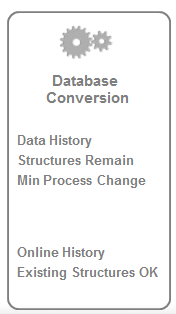 You Need to Decide on Approach:
Database Conversion - Convert your existing Database (8.6E +) via the QDT audit and conversion programs



Re-Alignment - Create New Database and seed the db with… 
(Cleansed / New ) Master Data
Open Transactions
Some Minimal Level of Historical Data (GL)
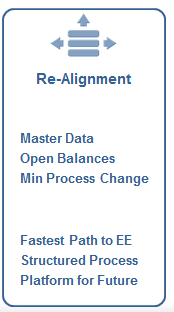 Key Approach Considerations
Sample Upgrade Approach Decision Matrix
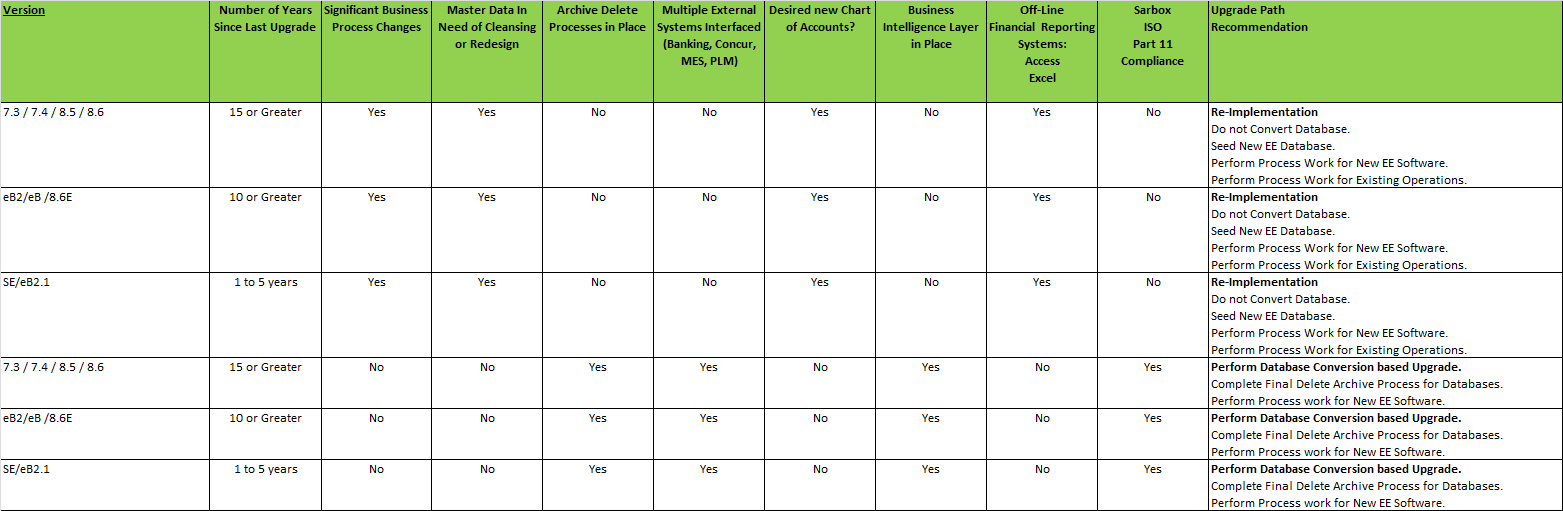 Other Upgrade Approach Considerations
Customizations – Financial customizations need re-write
Amount of non-financial (operations) process work
Bar Code Data Collection (Movement to QAS)
On Demand vs. On Premise
BI Solution and Post-Upgrade Reporting
Construct of an EE Upgrade Plan
External Consulting Effort
Internal Resource Plan
RACI Matrix (Responsible, Accountable, Consulted, Informed)
Project Charter
Scope
Timeline
Budget
Resources and Organization
Governance)
Holistic Project Budget
Thanks! Questions?